Verdiepend onderzoek naar taakkenmerken die adaptieve expertise bevorderen
Onderwijs Research Dagen 2024
Tilburg

Els Pelgrim, Lotte Bus, Loek Nieuwenhuis, Hans Savelberg & Diana Dolmans
Onderzoekers
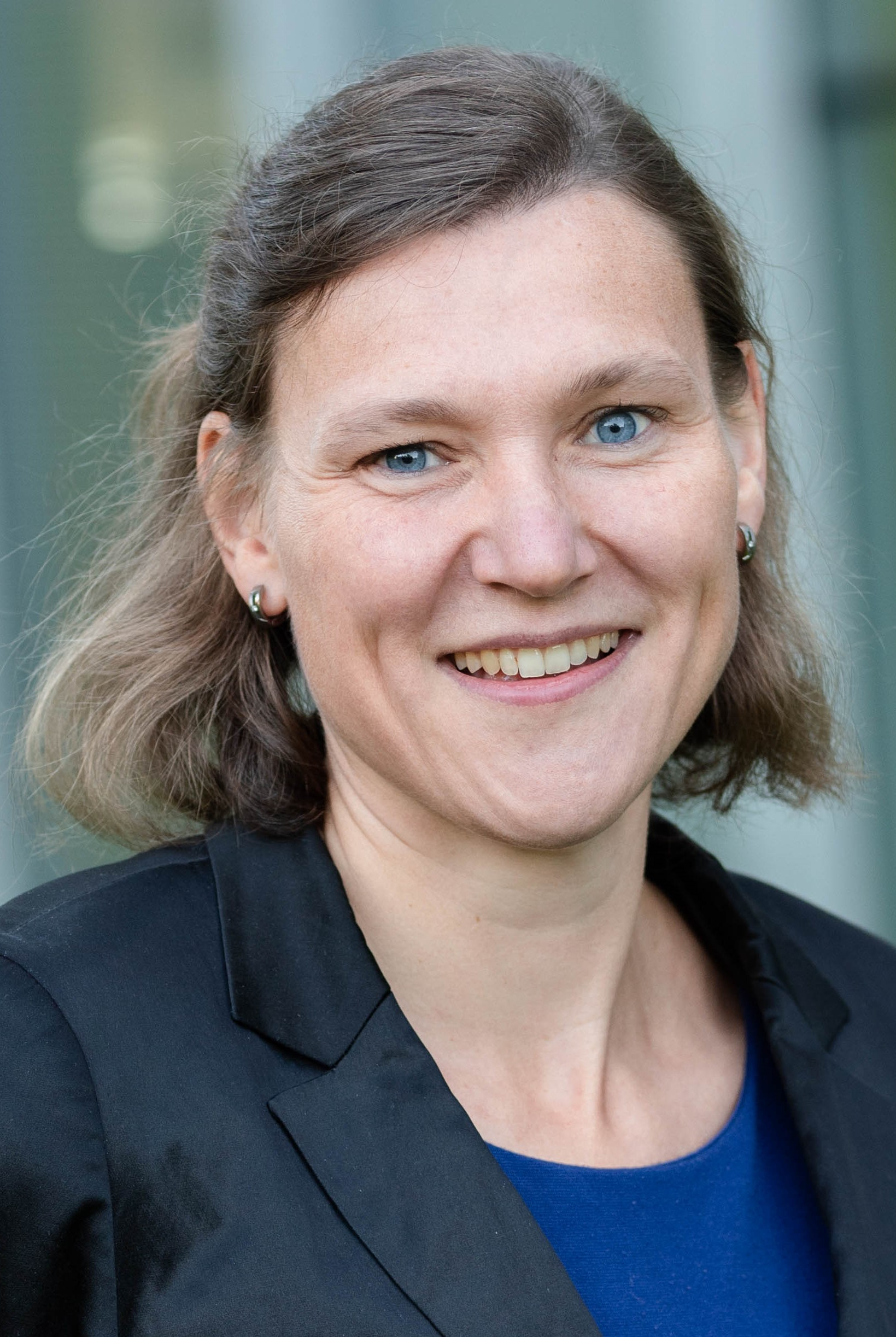 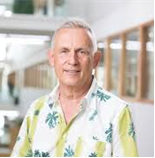 Loek Nieuwenhuis
HAN University of Applied Sciences

Projectleider Adapt at Work
Els Pelgrim
Avans Hogeschool
 
Onderzoeker
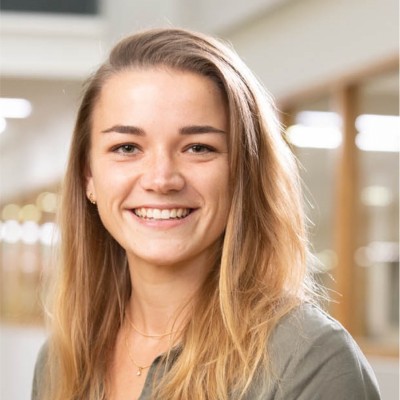 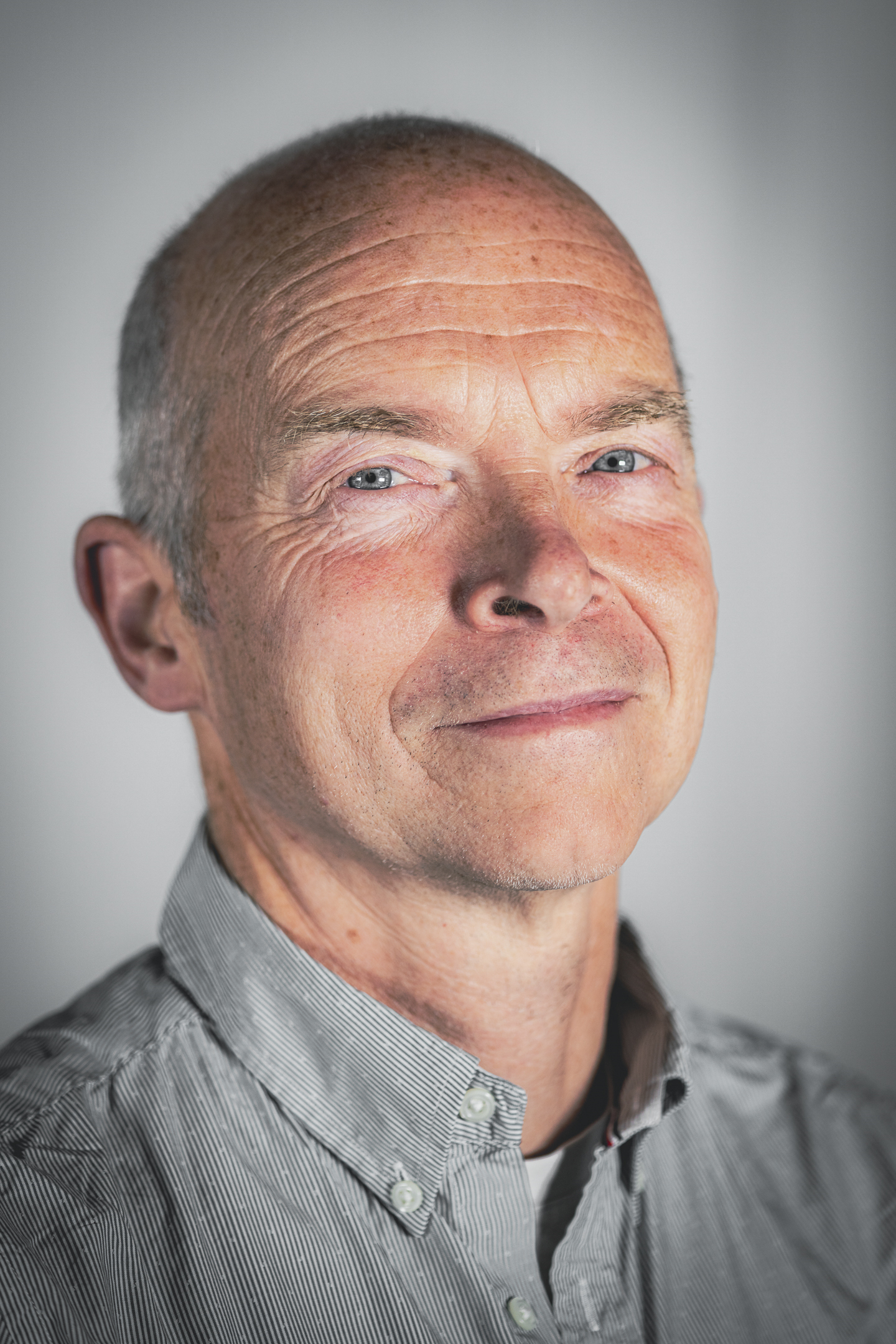 Lotte Bus
HAN University of Applied Sciences

Onderzoeker
Hans Savelberg
Universiteit Maastricht

Werkpakketleider
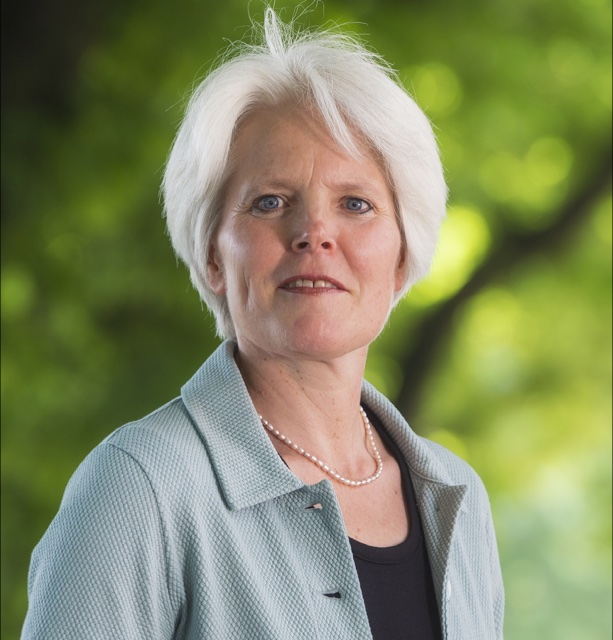 Diana Dolmans
Universiteit Maastricht 

Werkpakketleider
3
Context
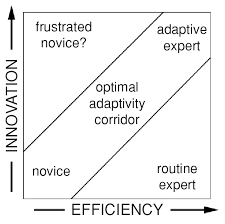 Adaptieve expertise
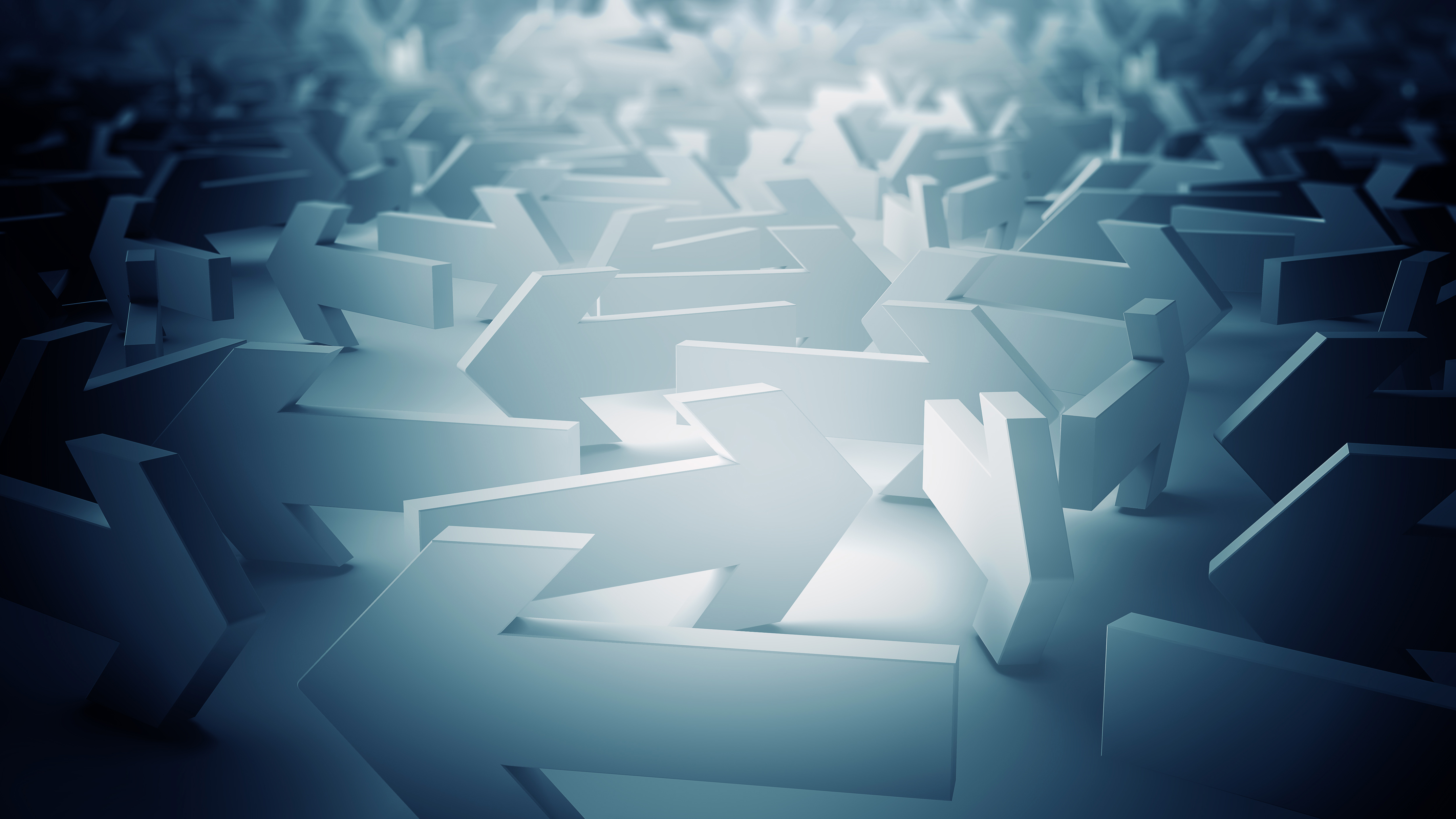 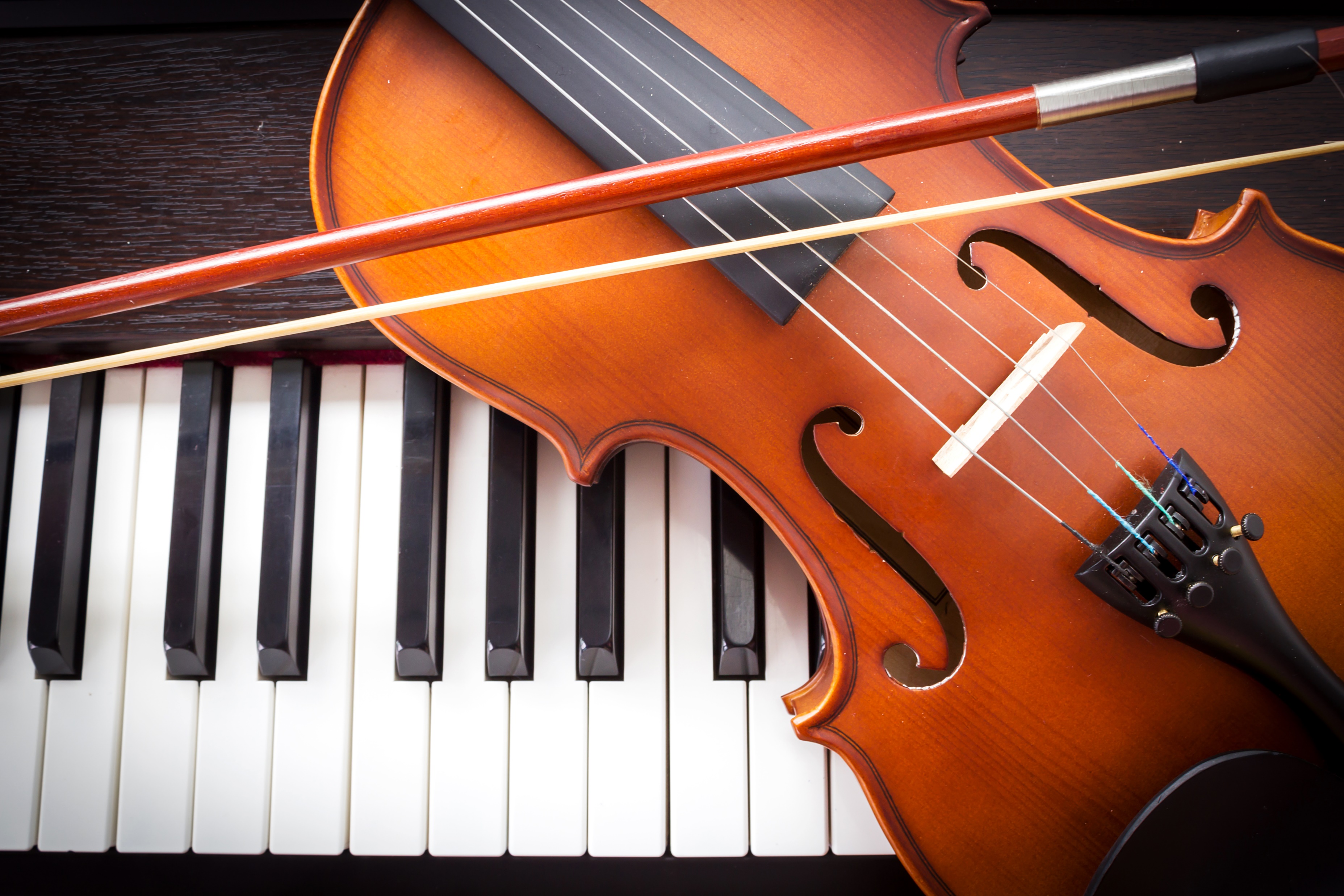 Schwartz et al., 2005
4
Context
Onderzoeksvraag Adapt at Work

Wat werkt, voor wie, onder welke omstandigheden en hoe 
bij de ontwikkeling van adaptieve expertise 
in werkgerelateerde contexten in het hoger onderwijs?
5
Context
2 review onderzoeken (Pelgrim et al., 2022; Groenier et al., under review).

9 taakkenmerken:
Openheid 
Authenticiteit
Mate waarin vernieuwend
Cognitieve complexiteit
Creatieve complexiteit
Interactie met stakeholders
Samenwerking
Autonomie
Leercultuur
6
Onderzoeksvraag verdiepende studie
Hoe zien taken eruit 
die gericht zijn op het ontwikkelen van adaptieve expertise 
in werkgerelateerde contexten in het hoger onderwijs?
7
Methode
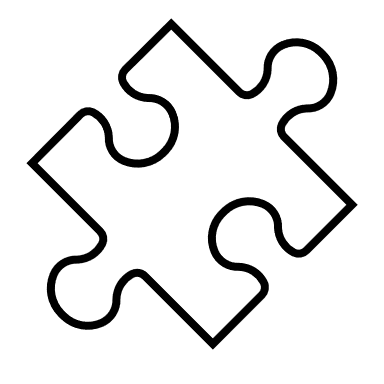 11 cases  bij 3 cases de diepte in
Zelf aangemeld, beogen adaptieve expertise te bevorderen
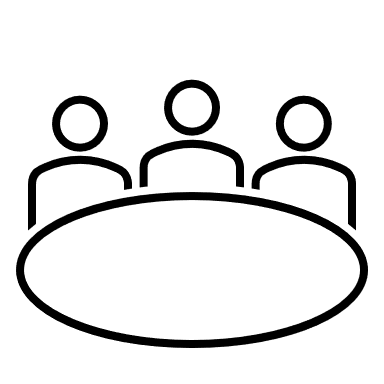 3 groepsinterviews per case met: 
ontwikkelaars – docenten – studenten
Checkvragen over het beoogde bevorderen van adaptieve expertise
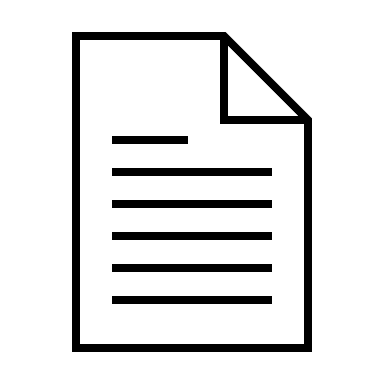 9 karakteristieken uit 2 literatuurreviews* gebruikt als codes
* Pelgrim et al., 2022; Groenier et al., under review
8
Methode
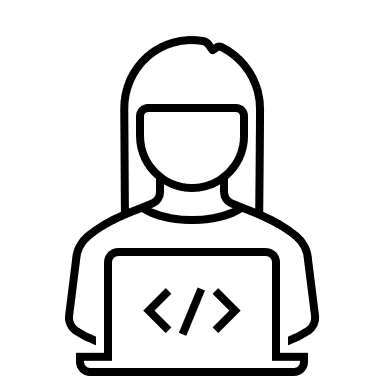 Transcripten van 11 x 3 = 33 interviews gecodeerd in Atlas.ti
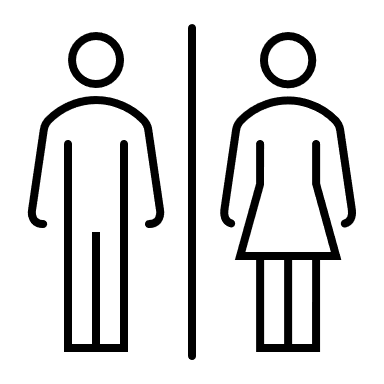 Gecodeerde tekst gebruikt in paren om de cases kwalitatief te beschrijven met behulp van de 9 taakkenmerken
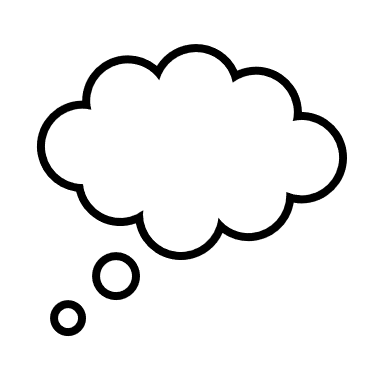 Verdieping op 3 ‘verschillende’ cases
9
Resultaten – Case 1
- Minor (keuzecomponent)
- Bachelor aan hogeschool
- 20 weken
- Interdisciplinaire groepsopdracht
- Realistisch, maatschappelijk vraagstuk
- Met professionele partners en burgers innovaties, producten of diensten ontwikkelen.
10
Case 1
Minder op:
Mate waarin vernieuwend
Cognitieve complexiteit
Interactie met stakeholders
Focus op:
Openheid
Authenticiteit
Creatieve complexiteit
Samenwerken (met peers)
Autonomie
Leercultuur
11
Resultaten – Case 2
Domein gezondheidszorg
Samenwerking bachelor van hogeschool en master van universiteit 
Verplicht onderdeel
Patiënt verantwoordelijkheid (onder begeleiding)
Overleggen en afstemmen
Flankerend onderwijs (verdieping op thema’s, behandelplannen voorbereiden)
12
Case 2
Minder op:
Openheid
Mate waarin vernieuwend
Creatieve complexiteit
Samenwerken (met peers)
Focus op:
Authenticiteit
Cognitieve complexiteit
Interactie met stakeholders
Autonomie
Leercultuur
13
Resultaten – Case 3
Masterstage interdisciplinaire opleiding
1 jaar (4 periodes van 10 weken)
Verplicht onderdeel
Medisch-technische kennis en vaardigheden toepassen in echte klinische settings, 
In direct contact met individuele patiënten
14
Case 3
Minder op:
Samenwerken (met peers)
Focus op:
Openheid
Mate waarin vernieuwend
Authenticiteit
Cognitieve complexiteit
Creatieve complexiteit
Interactie met stakeholders
Autonomie
Leercultuur
15
Conclusies
Hoe zien taken eruit? 
die gericht zijn op het ontwikkelen van adaptieve expertise 
in werkgerelateerde contexten in het hoger onderwijs?

Autonomie & Leercultuur
Variatie in ‘aard van de taak’ (openheid – authenticiteit – mate waarin vernieuwend)
Variatie in complexiteit (cognitief en creatief)
Focus op ofwel samenwerking, ofwel interactie met stakeholders
16
Conclusies
Autonomie voor de student en de inhoud van de taak zorgen ervoor dat het ‘schuurt’, maar leercultuur als ‘vangnet’



		      autonomie       taak         leercultuur
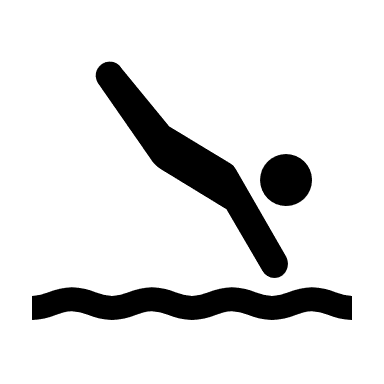 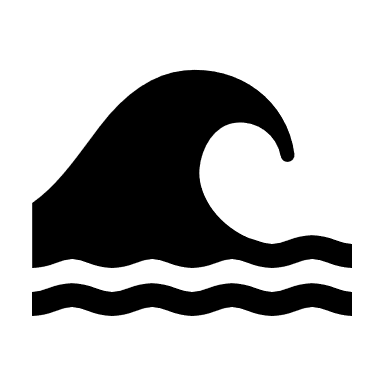 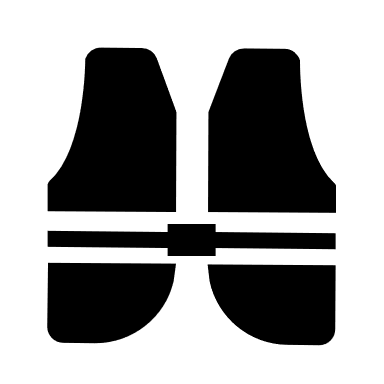 17
Vervolgonderzoek
Wanneer schuurt het genoeg? 
Wanneer te weinig?
Wanneer schuurt het te veel?


Meten in welke casussen meer/ minder adaptieve expertise ontwikkeld wordt in relatie tot de taakkenmerken
18
Praktijkadviezen
Maak afgewogen keuzes in je curriculum 
	Houd rekening met 	contextfactoren
Gesprekstool bij curriculumontwikkeling
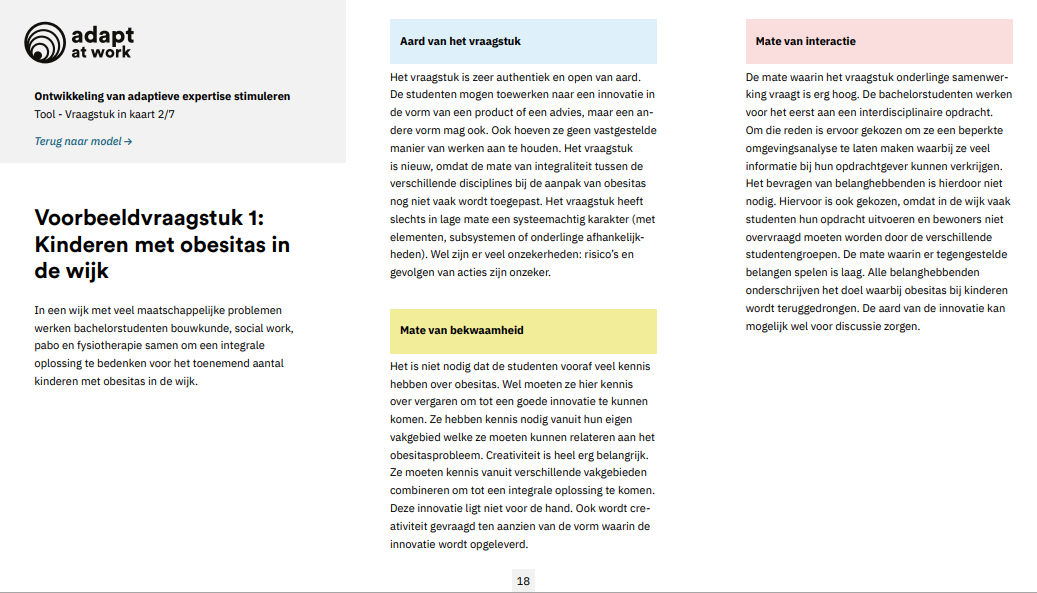 www.adaptatwork.nl
19
Vragen?
Referenties
Groenier, M., Khaled, A., Kamphorst, J., Tankink, T., Endedijk, M., Fluit, C. & Kuijer-Siebelink, W. 	(submitted). Adaptive expertise development during work-based learning in higher education: A 	realist review.
Pelgrim, E. A. M., Hissink, E., Bus, C.L., van der Schaaf, M., Nieuwenhuis, A.F.M., van Tartwijk, J.W.F. & 	Kuijer-Siebelink, W. (2022). Professionals' adaptive expertise and adaptive performance in 	educational and workplace settings: an overview of reviews. Adv Health Sci Educ Theory Pract, 	27, 1245-1263. Doi: 10.1007/s10459-022-10190-y. 
Schwartz, D., Bransford, J., & Sears, D. (2005). Efficiency and innovation in transfer. In: Transfer of 	Learning from a Modern Multidisciplinary Perspective (pp. 1–51).
21